CMSC 691Malware Analysis
Lecture 16
Data Encoding
Data Encoding
Malware frequently encodes data:
Embedded executables
Encoding strings to hide from static analysis
Encrypting network traffic

Malware authors may use different encoding styles to best suit their needs
Simple ciphers/encoding routines
Sophisticated cryptography
Simple Ciphers
Simple Ciphers
Encoding may not need to be sophisticated
Just enough to disguise content from basic static analysis
Advantages of using simple ciphers:
Small and less obvious than more complex encryption
Low overhead, fast runtime
Caesar Cipher
Famous historical cipher used by Julius Caesar

Key is “rotation” of the alphabet
Caesar always used it with a shift of 3

Only 26 possible keys
Trivial to brute force

“Dogs are great” 🡪 k = 7 🡪 “Kvnz hyl nylha”
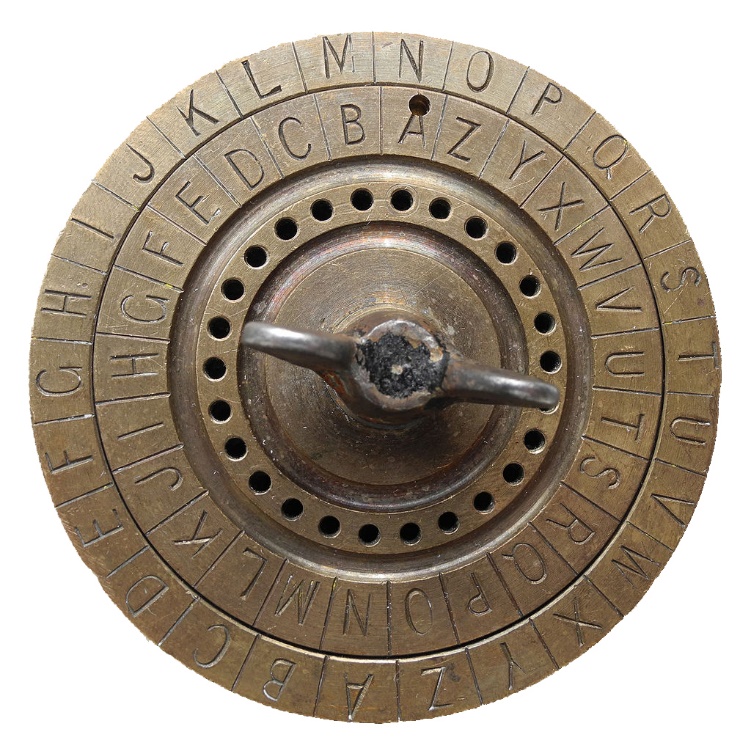 XOR Cipher
XOR Encryption Example
m  k  c
XOR Decryption Example
Now let’s decrypt!




Converting back to hex -> 0x 55 4D 42 43

And finally back to ASCII -> UMBC
c  km
Identifying XOR Loops in IDA Pro
XOR ciphers are typically written as a tight loop containing an XOR instruction
Remember that XOR is most often used to zero a register
XOR EAX, EAX

So we want to search for loops containing:
XOR between a register/memory with a constant
XOR between a register/memory with another register
ROL and ROT
Rotate the bits within a byte to the left or right
Encrypt with one and decrypt with the other
Base64 Encoding
Encoding for representing raw bytes as ascii-printable characters
Uses 64 characters: a-z, A-Z, 0-9, +, and /
Padding at the end represented by =
Malware sometimes uses custom base64 alphabets/orderings
Base64 Encoding
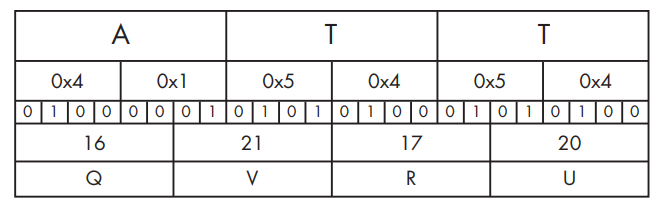 From PMA Chap. 13
Review: FLOSS and XORStrings
FLOSS can print some types of encoded strings!
Stack strings
Some simple ciphers

floss -n 8 --no-decoded-strings [file path] | less

XORStrings can find XOR and ROL/ROT encoded strings
CyberChef Demo
Basic Encoding Demo
PMA Lab 13-1